Jì jié season
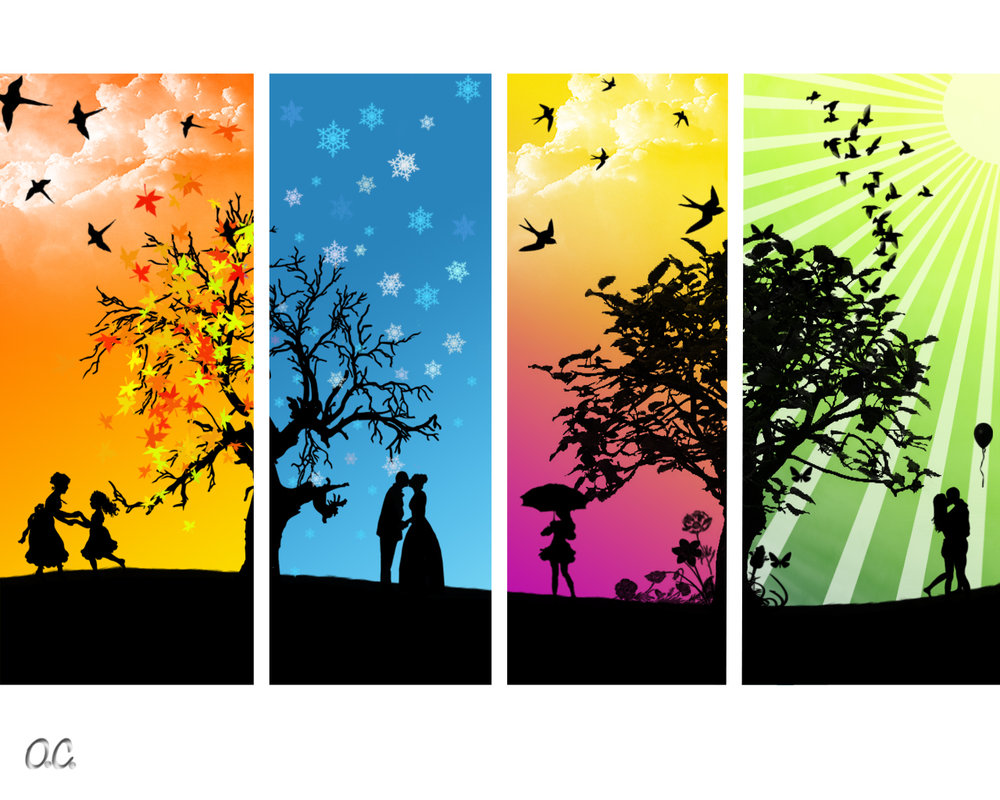 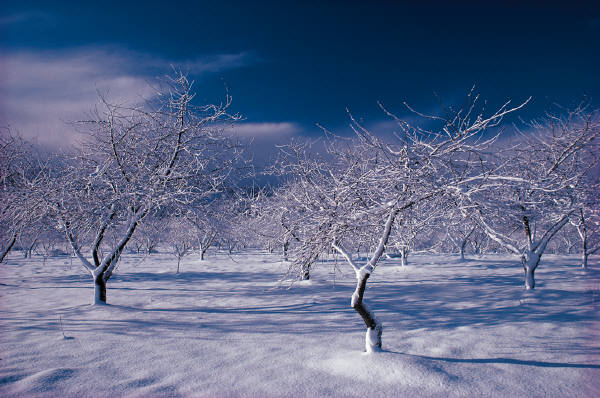 Zhè shì shén me jì jié?
冬
dōng
春
chūn
Bú duì
Qǐng Zài shuō yí biàn。
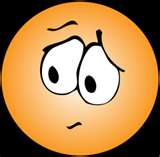 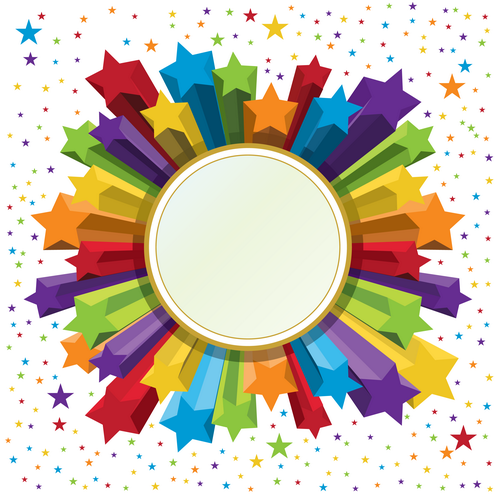 Duì le!
冬
Dōng
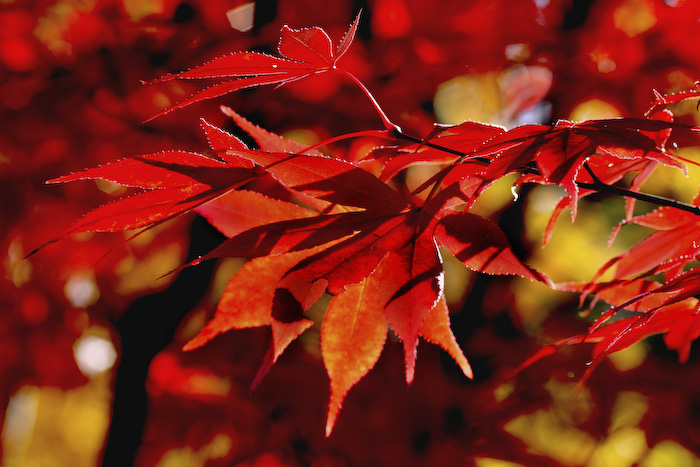 Zhè shì shén me jì jié?
水
shuǐ
秋
qiū
Bú duì
Qǐng zài shuō yí biàn。
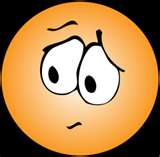 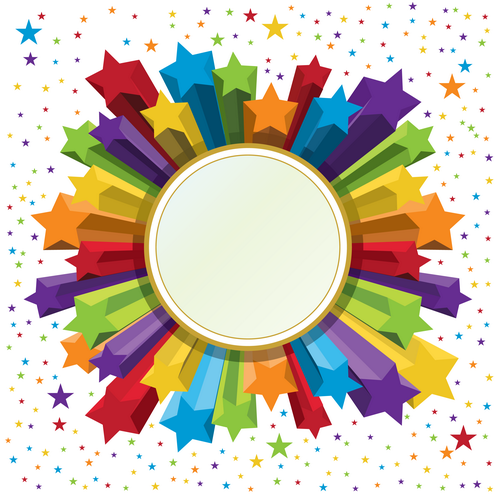 Duì le!
秋
qiū
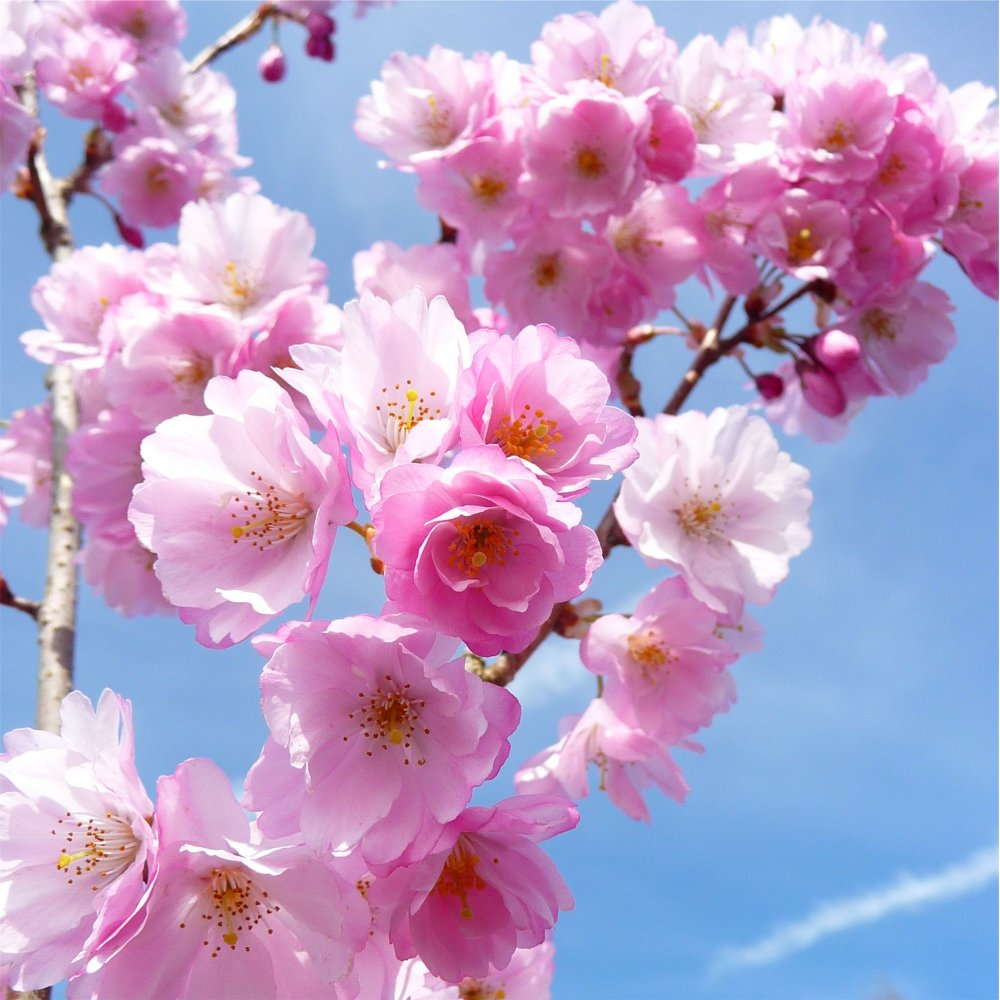 Zhè shì shén me jì jié?
风
春
Bú duì
Qǐng zài shuō yí biàn。
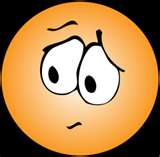 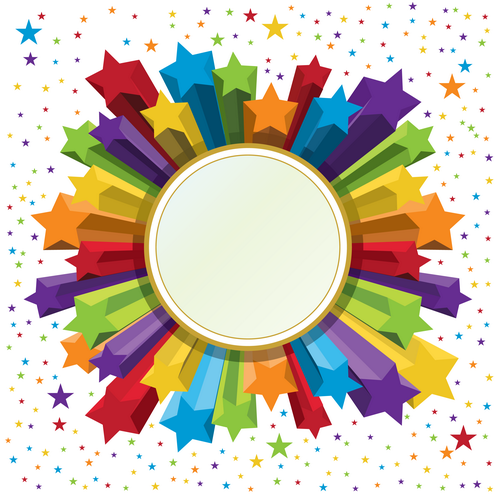 Duì le!
春
chūn
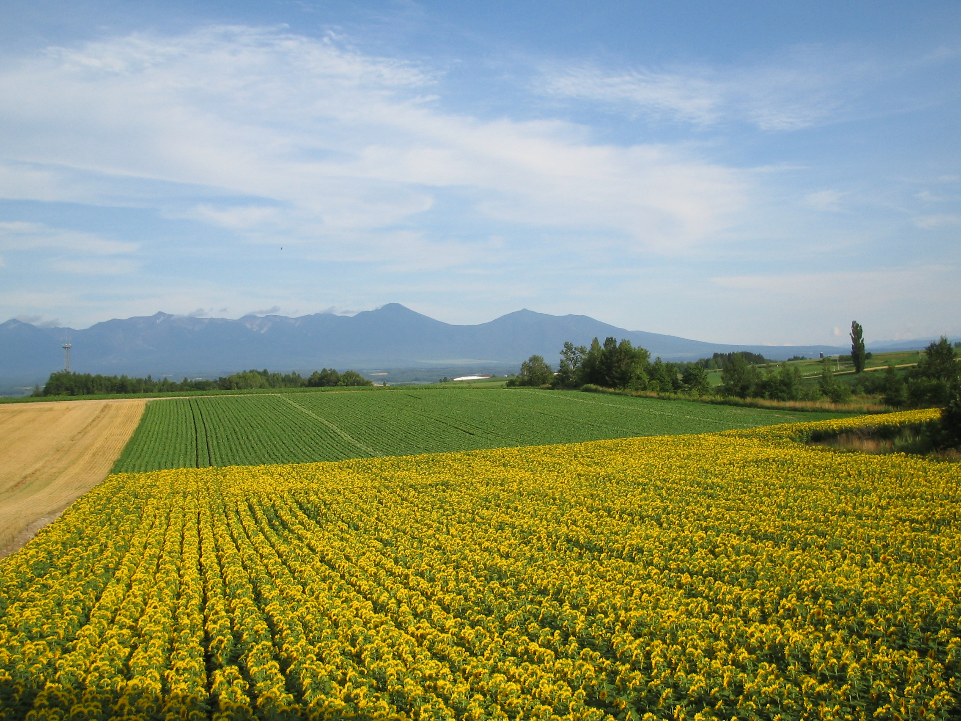 zhè shì shén me jì jié?
山shān
夏
xià
Bú duì
Qǐng zài shuō yí biàn。
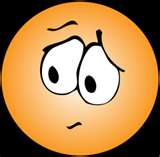 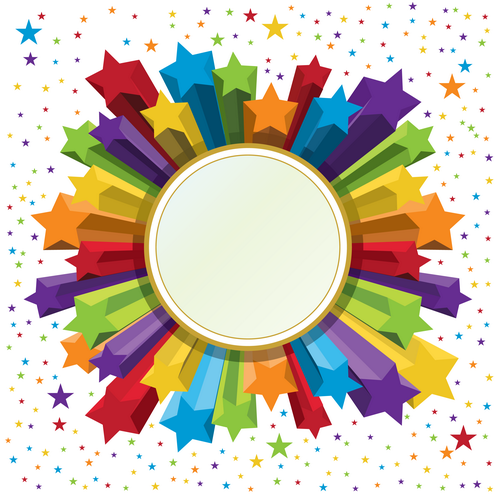 Duì le!
夏
xià
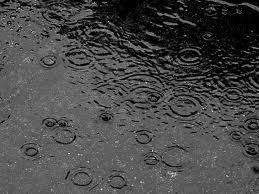 Zhe shì shén me?
雪
xuě
雨
yǔ
Bú duì
Qǐng zài shuō yí biàn。
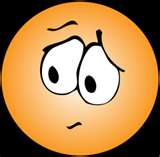 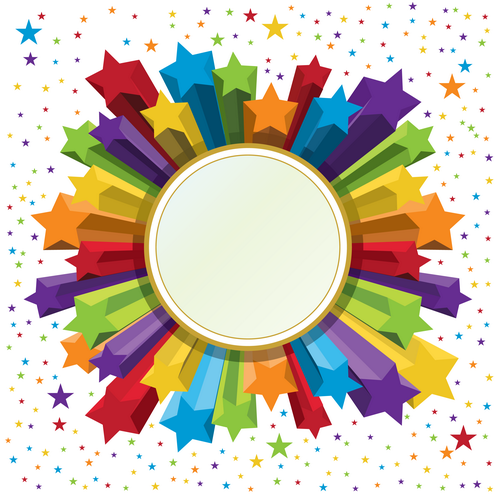 Duì le!
雨
yǔ
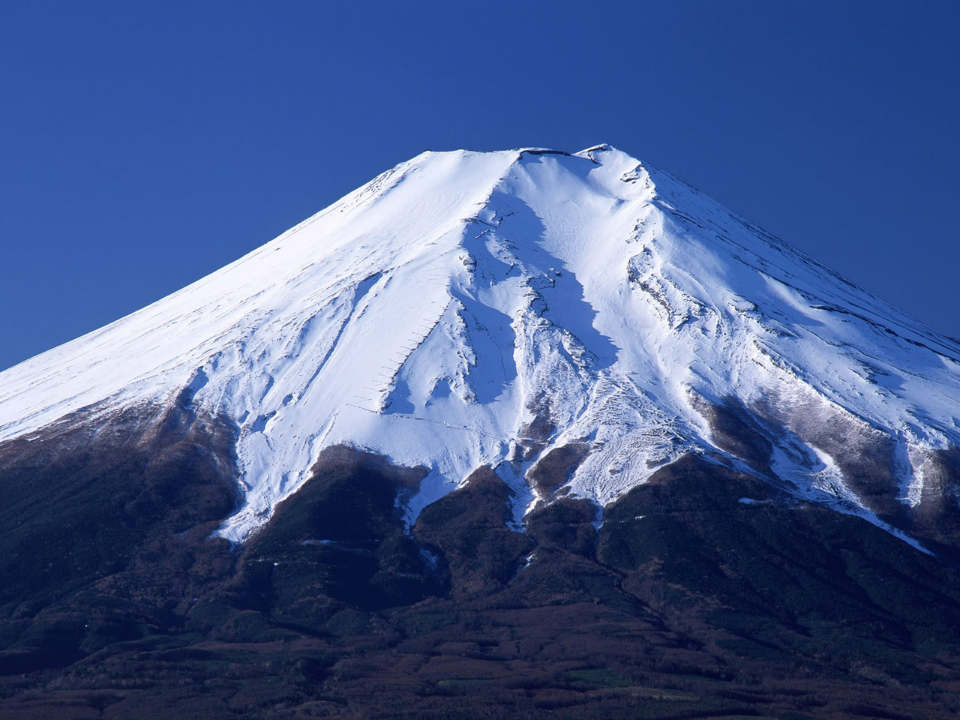 Zhè shì shén me?
雪
xuě
云yún
Bú duì
Qǐng zài shuō yí biàn。
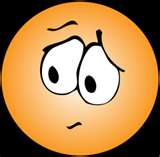 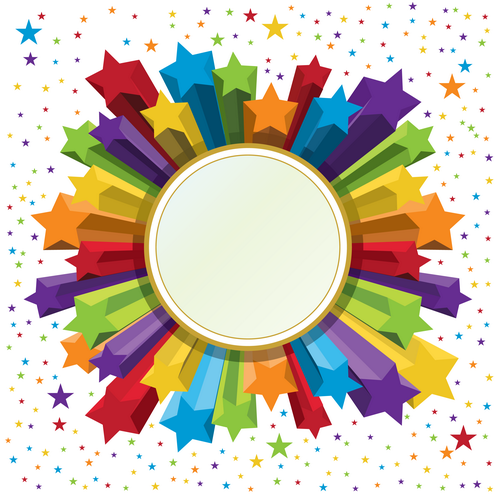 Duì le!
雪
xuě
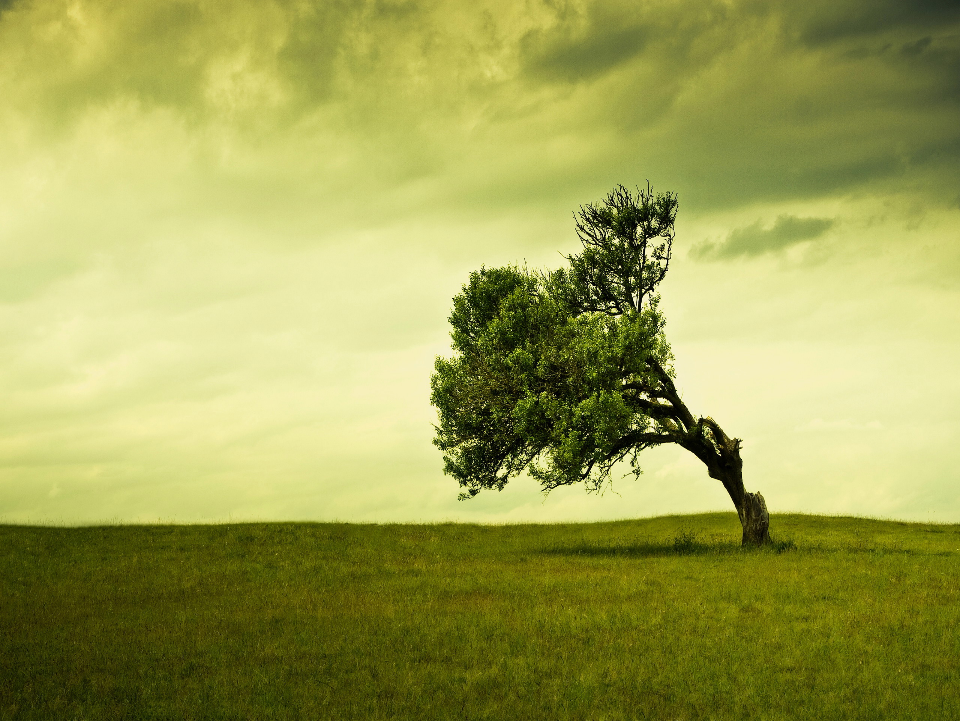 Zhè shì shén me?
风
fēng
林
lín
Bú duì!
Qǐng zài shuō yí biàn。
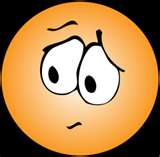 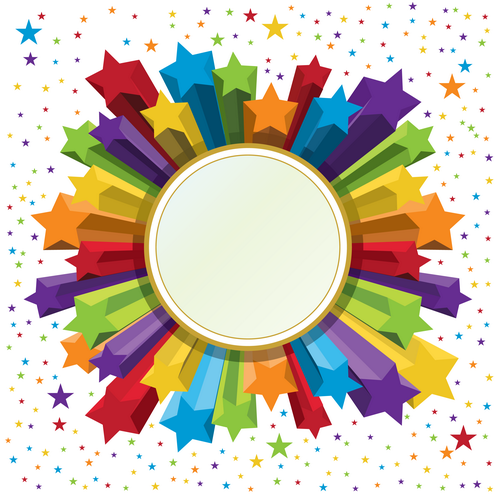 Duì le!
风
fēng
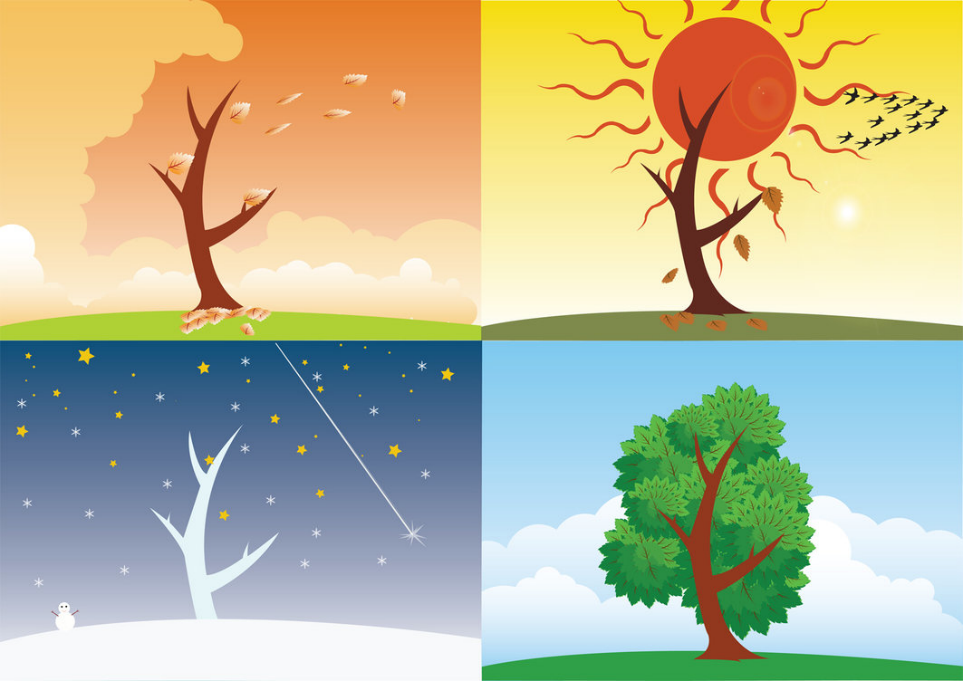 秋
夏
风
fēng
Tài yáng
Jì jié
春
冬
雨
雪
Xuě yǔ
yún
Qí guài de game
Subject     when       where       How     Action
Subject: wǒ nǐ tā wǒmén nǐmén 
When: chūntiān dōngtiān xiàtiān qiūtiān
             xīngqīyī  xīngqītiān wǔyueèrshírì
Where: zàiměiguó zàirìběn zàiNorthPole zàiKmart
How: hémāmā héjiějiě
Action: chī… chuān… hē… mǎi… shuō…